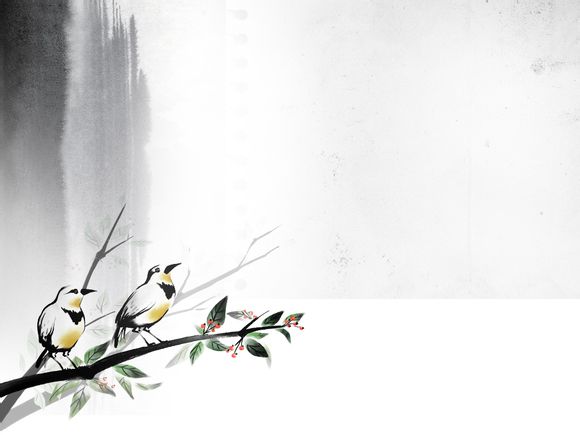 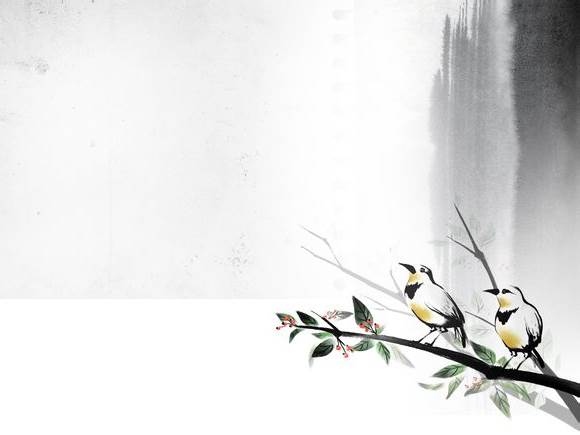 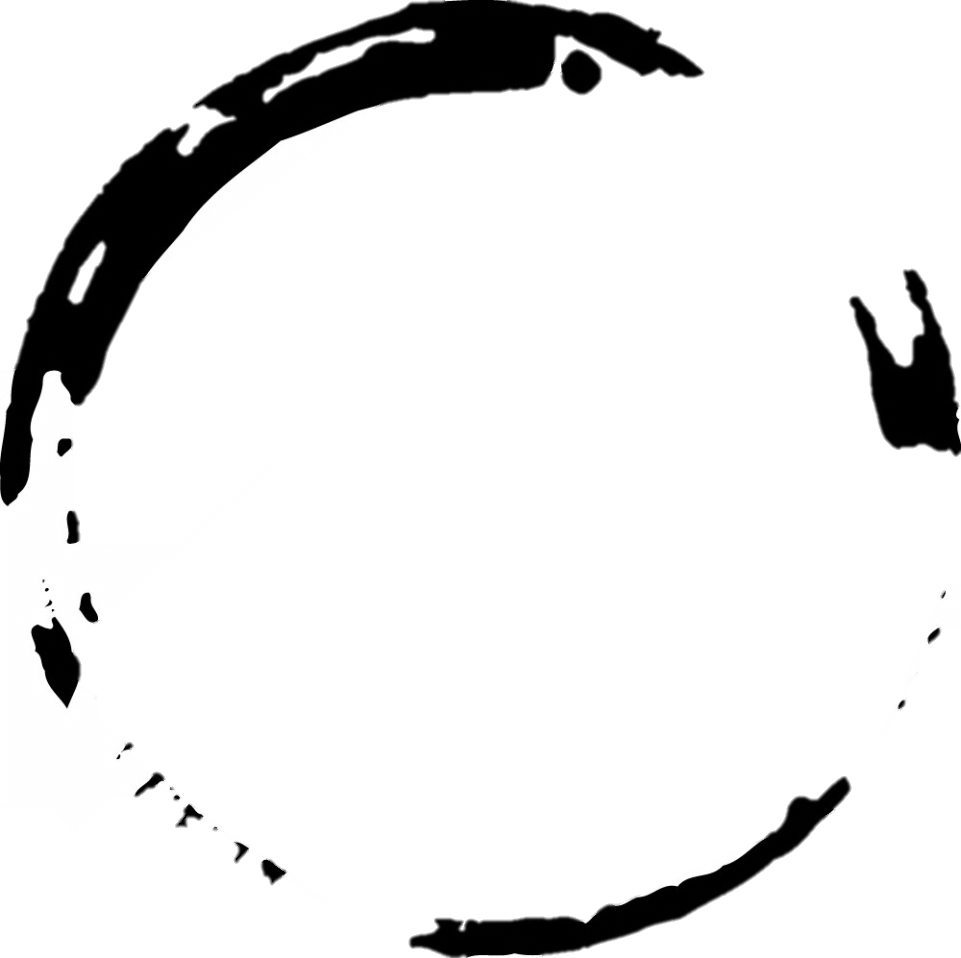 古风
请输入文本内容
请输入文本内容
章
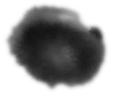 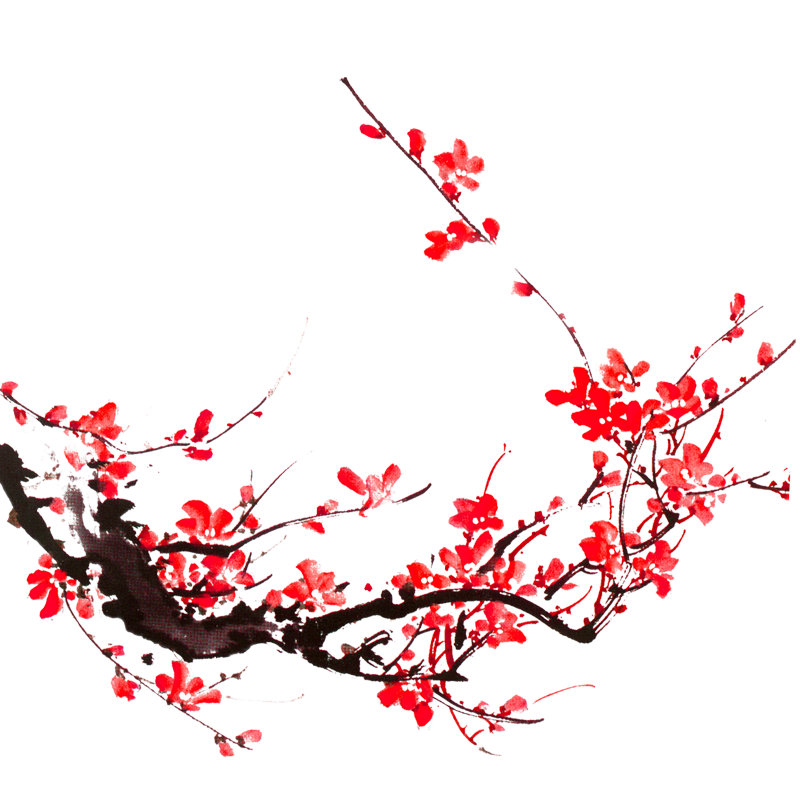 扉
页
万木冻欲折孤根暖独回 前村深雪里昨夜一枝开 
风递幽香出禽窥素艳来 明年如应律先发映春台
章
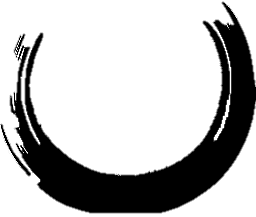 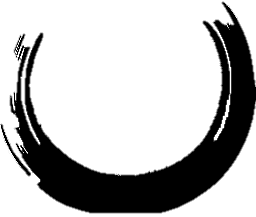 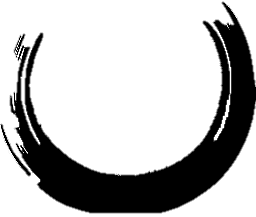 壹
贰
三
请输入文本内容
请输入文本内容
请输入文本内容
请输入文本内容
请输入文本内容
请输入文本内容
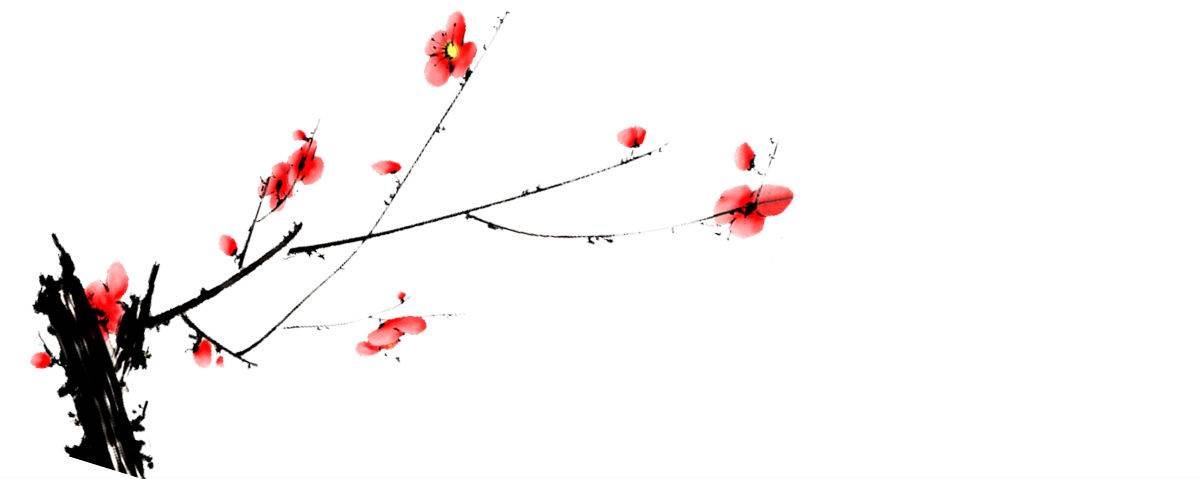 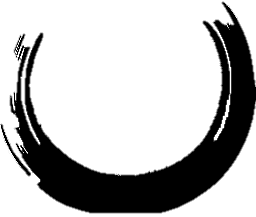 壹
请输入文本内容
请输入文本内容
章
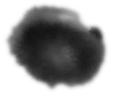 请输入文本内容
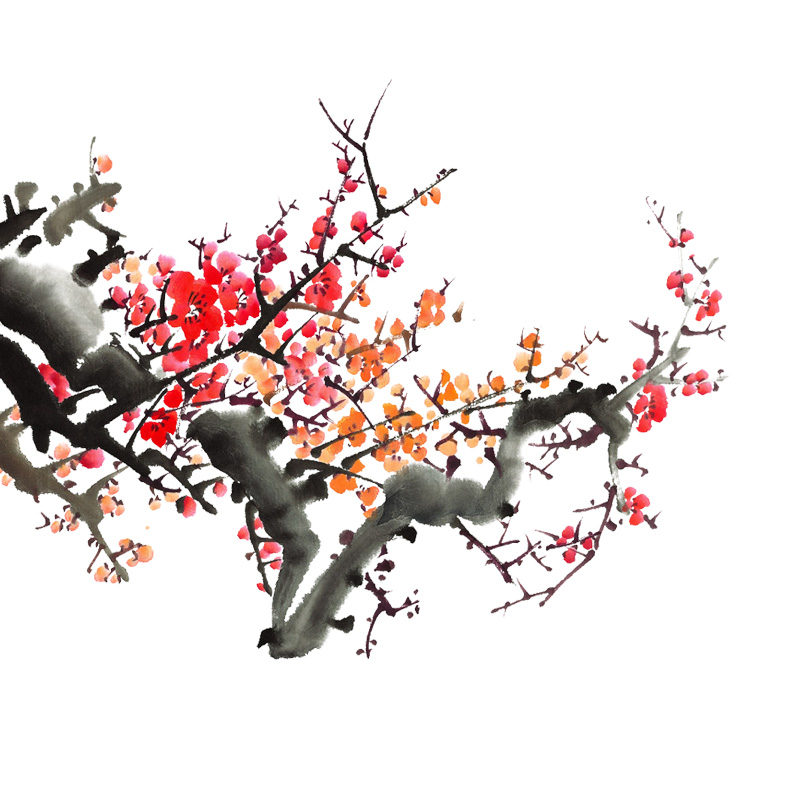 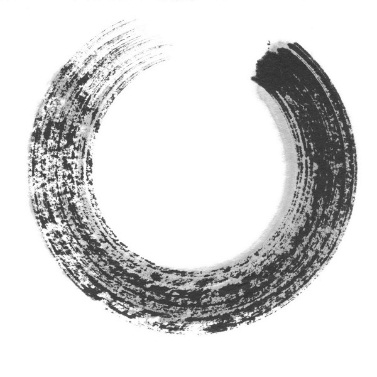 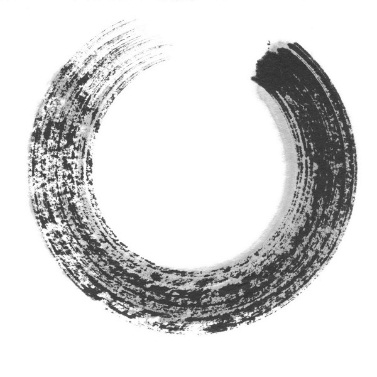 三
壹
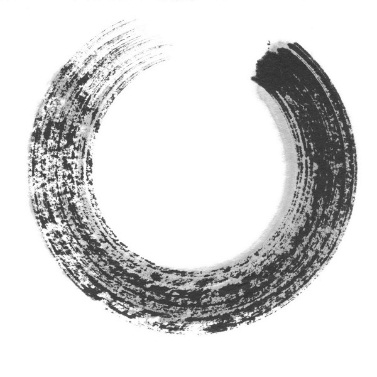 请输入文本内容
请输入文本内容
贰
请输入文本内容
请输入文本内容
请输入文本内容
请输入文本内容
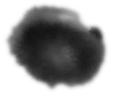 请输入文本内容
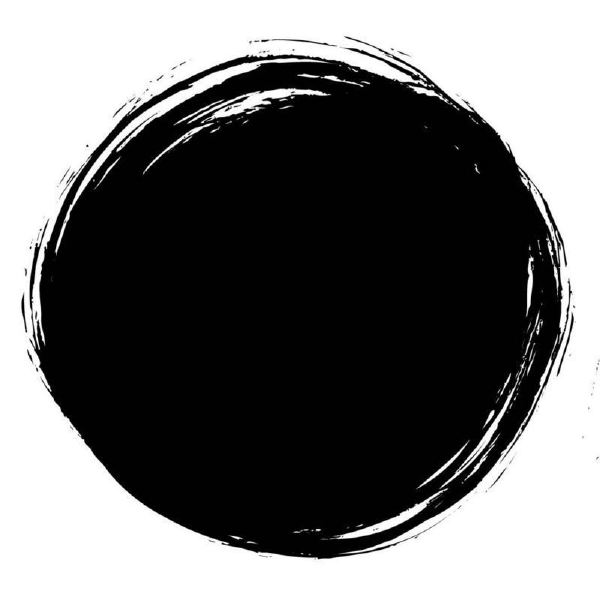 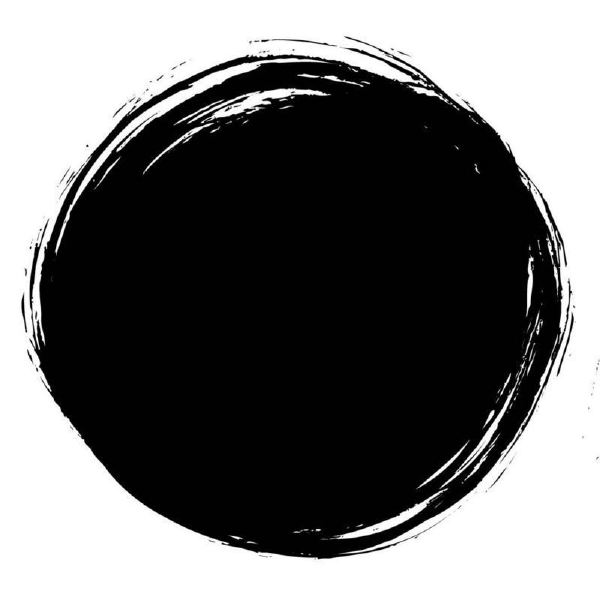 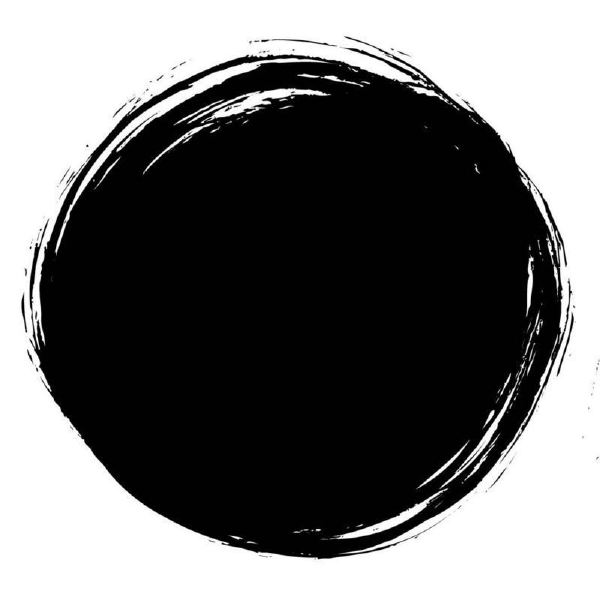 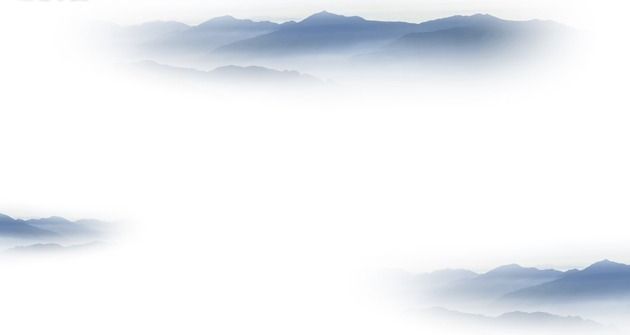 请输入文本内容请输入文本内请输入文本内容请输入文本内容
请输入文本内容请输入文本内请输入文本内容请输入文本内容
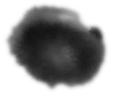 请输入文本内容
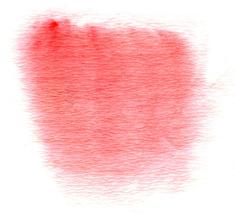 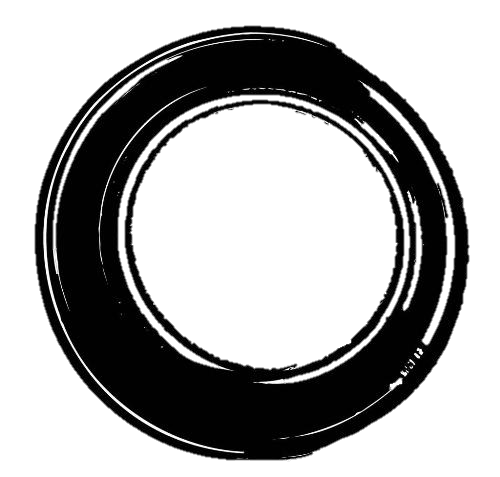 标题
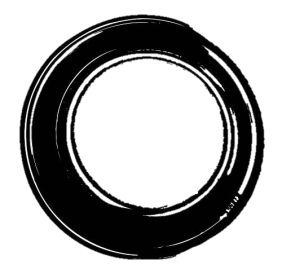 请输入文本内容请输入文本内容
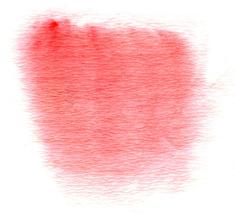 标题
请输入文本内容请输入文本内容
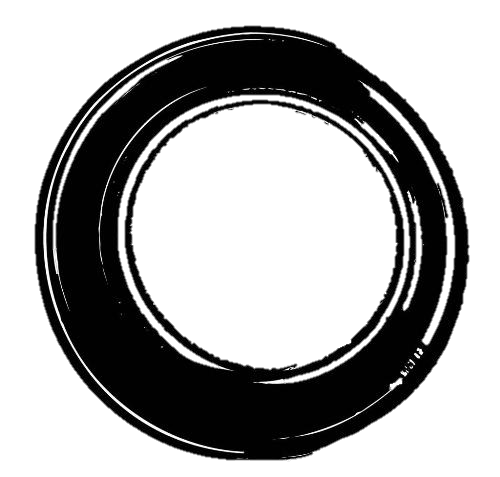 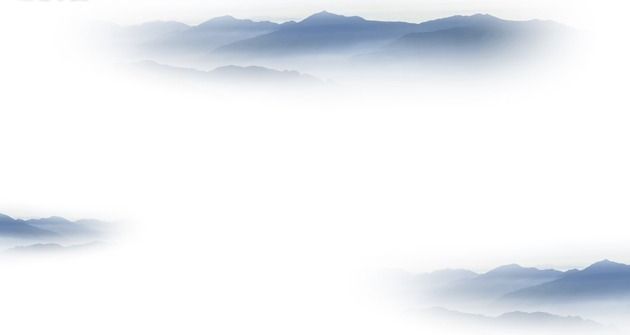 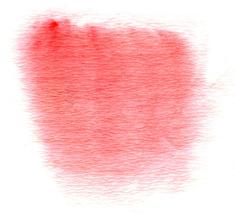 标题
请输入文本内容请输入文本内容
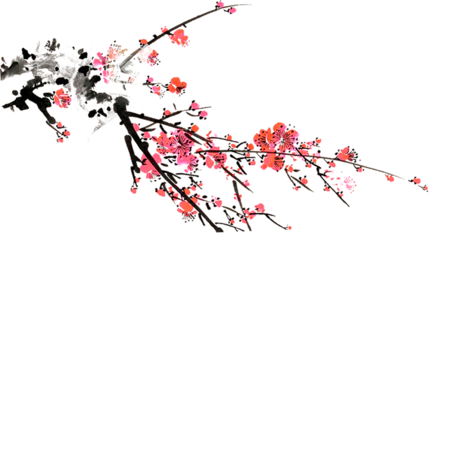 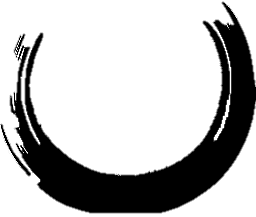 贰
请输入文本内容
请输入文本内容
章
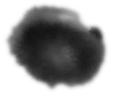 请输入文本内容
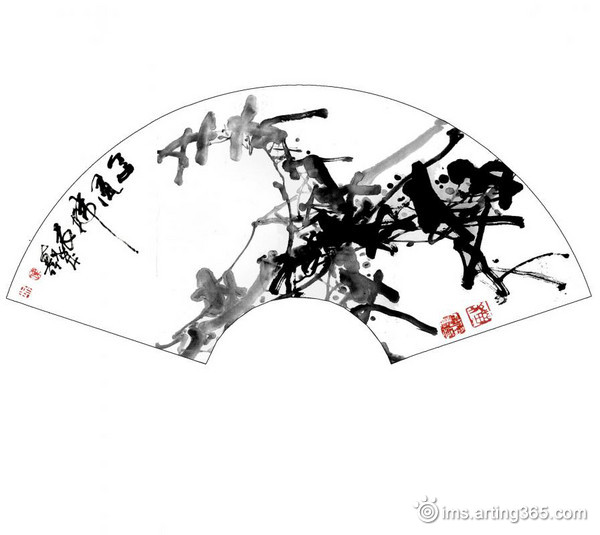 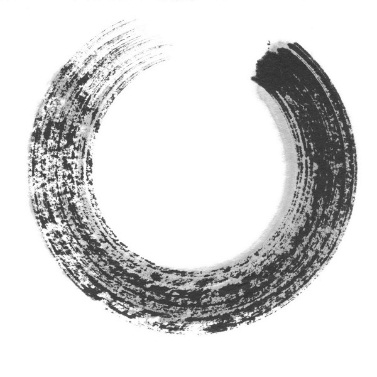 请输入文本内容
请输入文本内容
壹
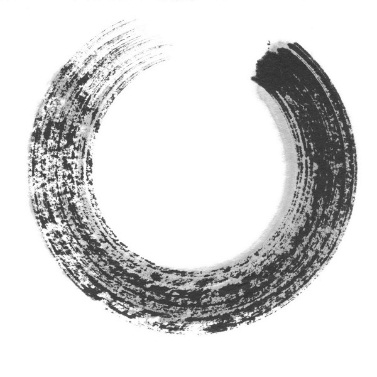 请输入文本内容
请输入文本内容
贰
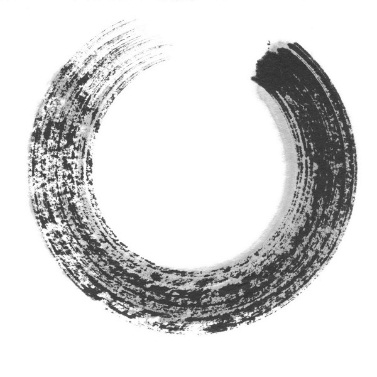 请输入文本内容
请输入文本内容
三
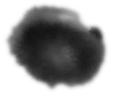 请输入文本内容
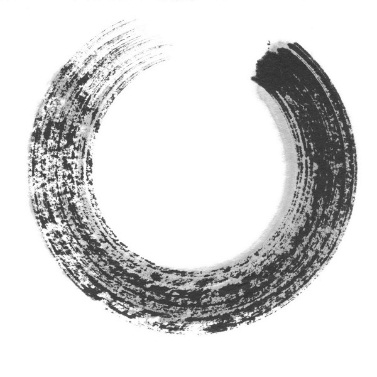 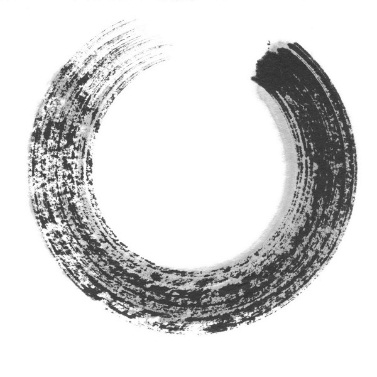 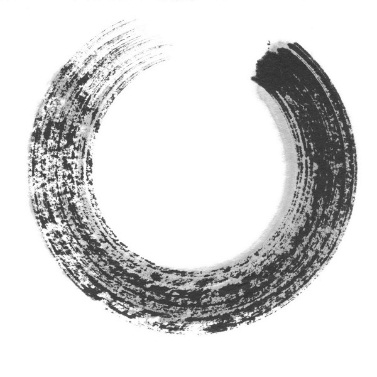 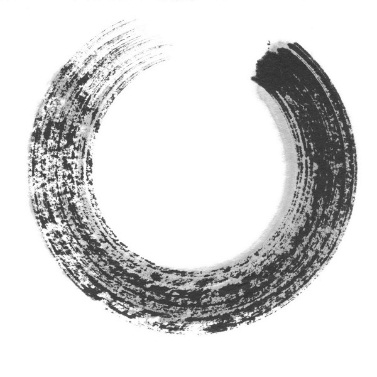 贰
三
肆
壹
请输入文本内容
请输入文本内容
请输入文本内容
请输入文本内容
请输入文本内容
请输入文本内容
请输入文本内容
请输入文本内容
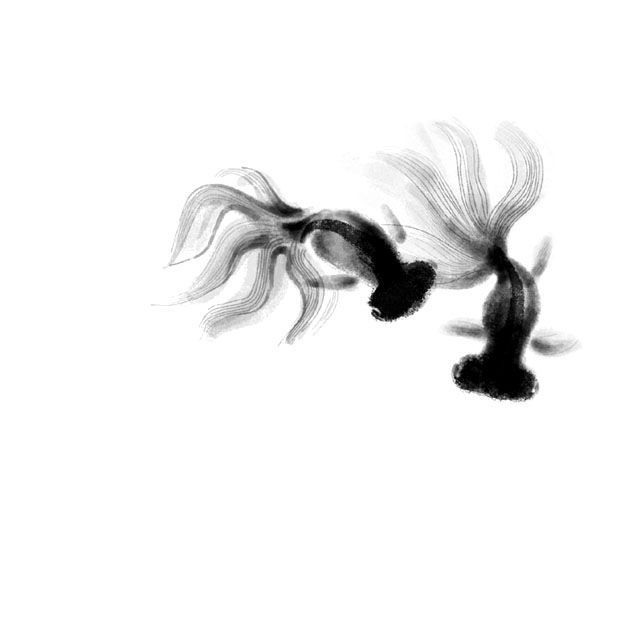 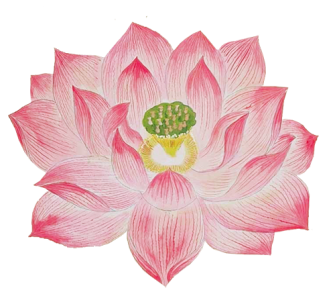 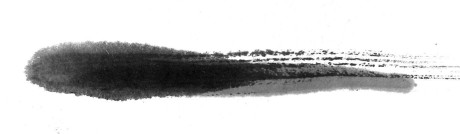 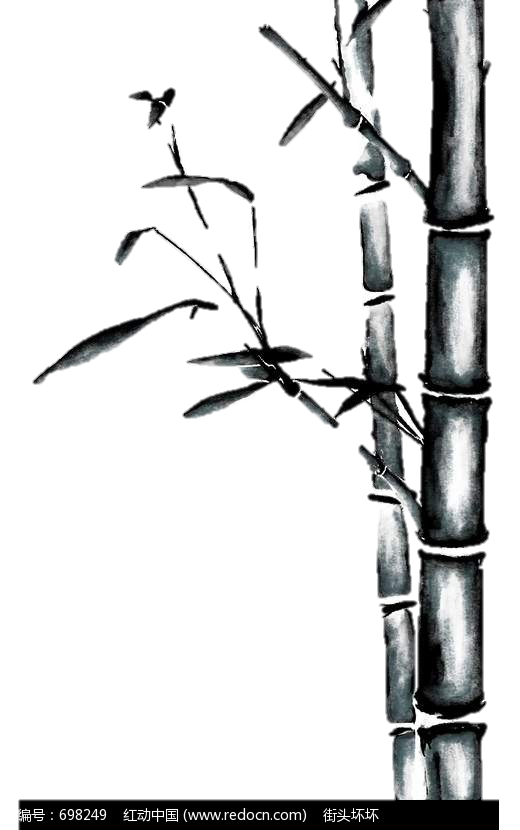 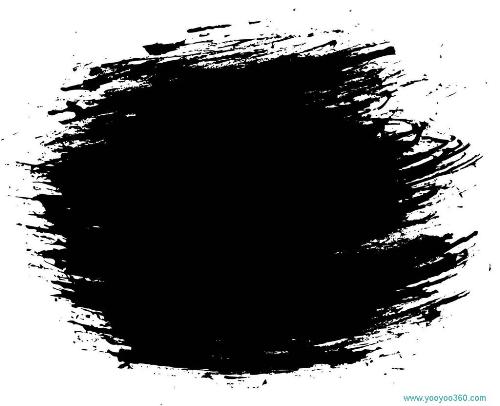 章
三
请输入文本内容
请输入文本内容
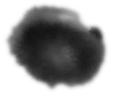 请输入文本内容
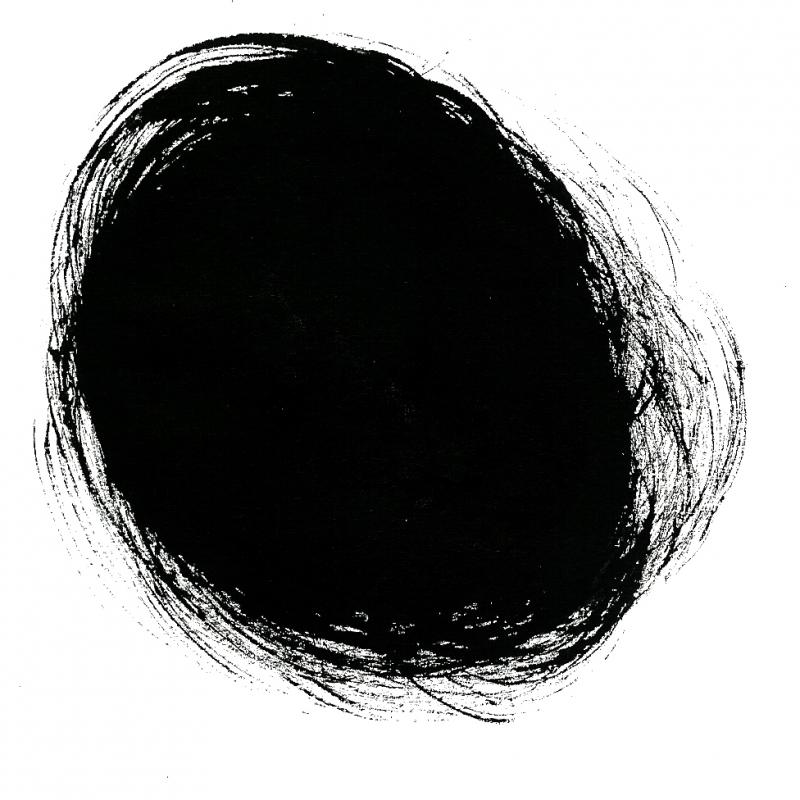 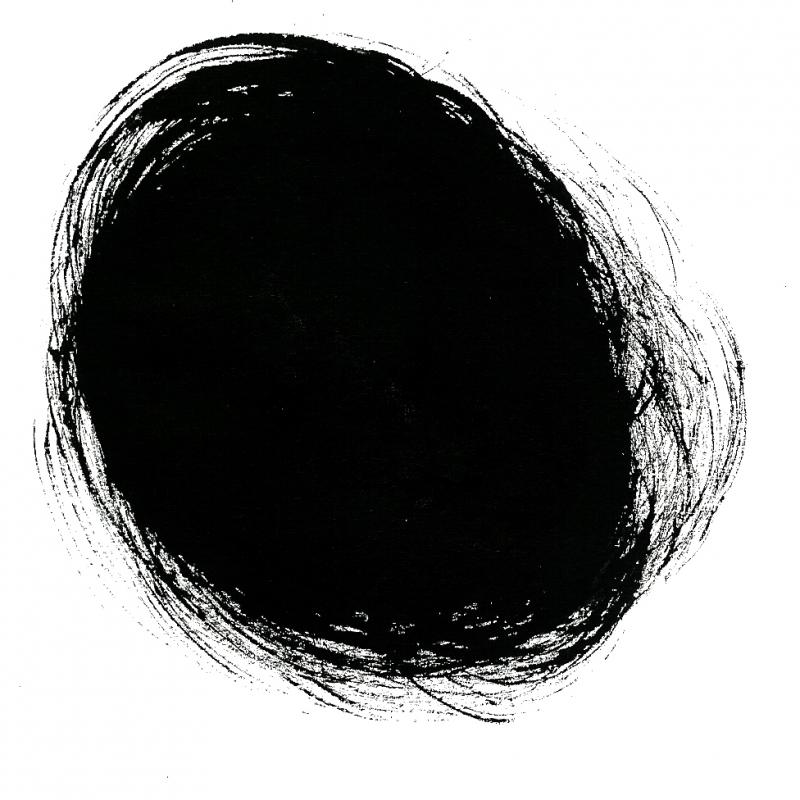 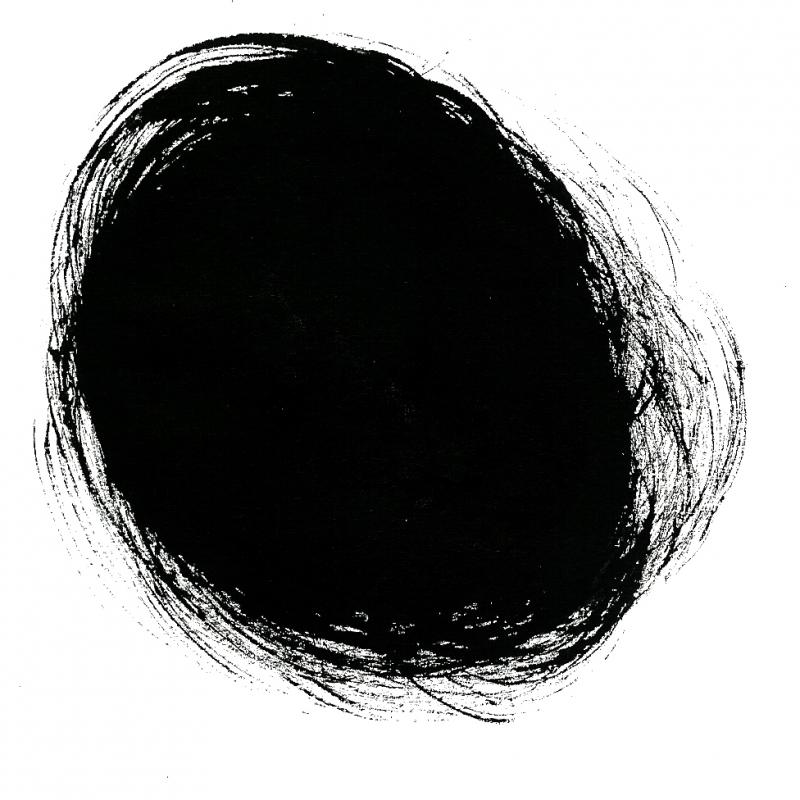 标题
标题
标题
请输入文本内容
请输入文本内容
请输入文本内容
请输入文本内容
请输入文本内容
请输入文本内容
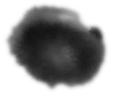 请输入文本内容
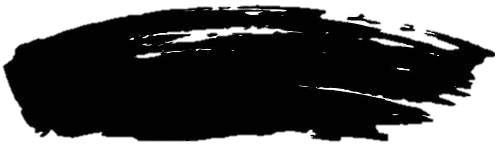 标题
请输入文本内容请输入文本内容
请输入文本内容请输入文本内容
请输入文本内容请输入文本内容
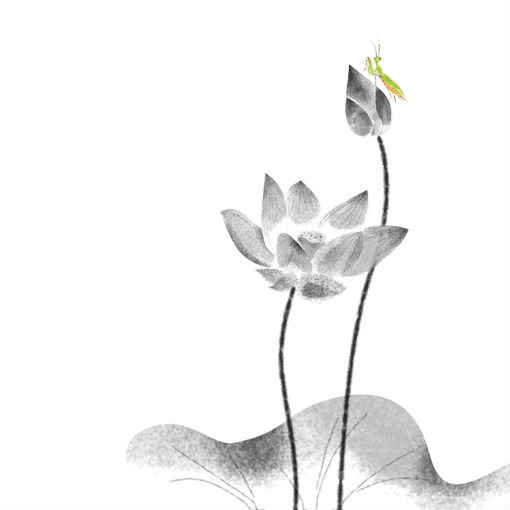 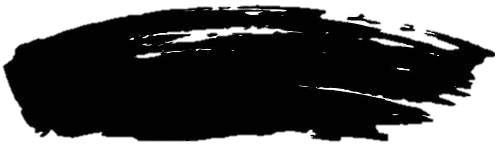 标题
请输入文本内容请输入文本内容
请输入文本内容请输入文本内容
请输入文本内容请输入文本内容
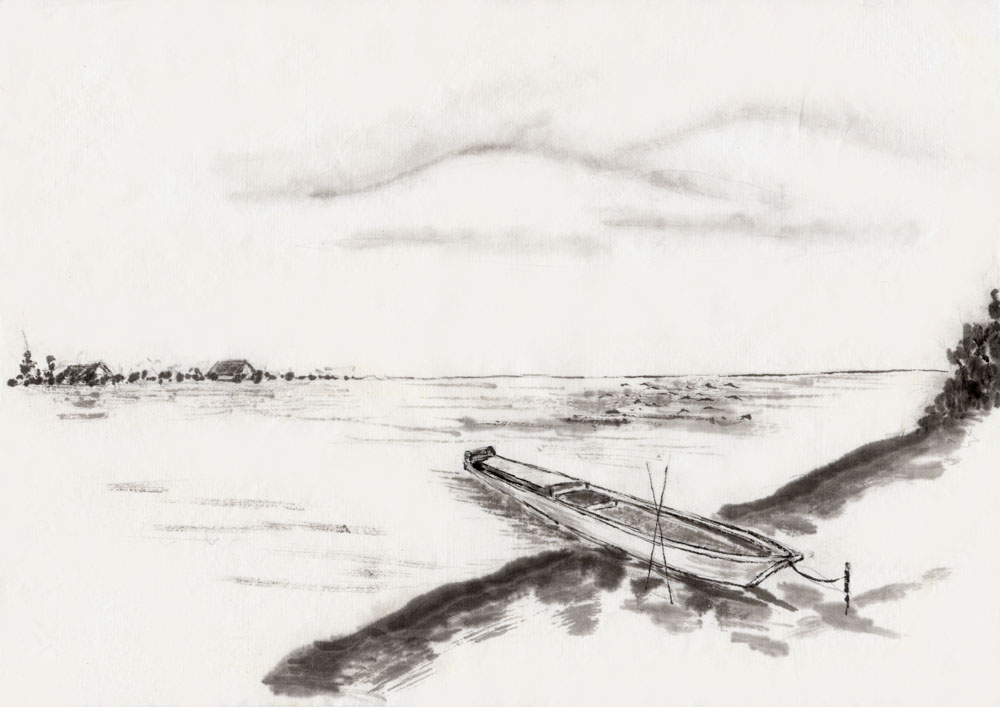 请输入文本内容
请输入文本内容
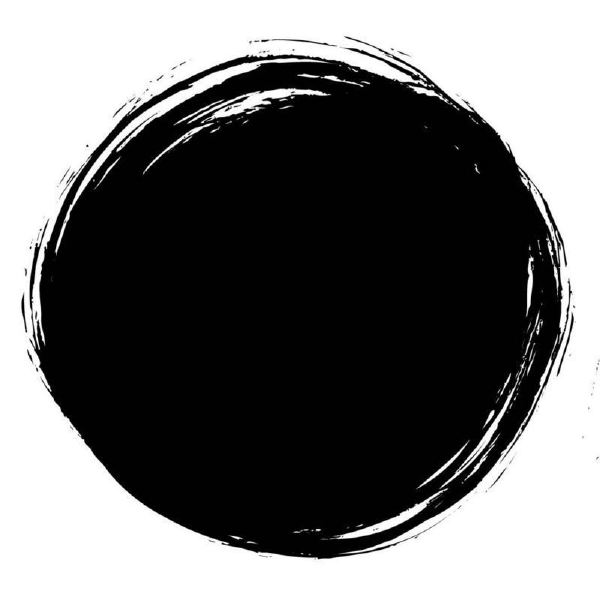 章
谢谢收看
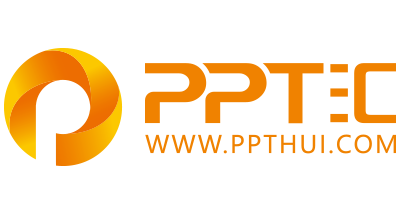 上万精品PPT模板全部免费下载
PPT汇    www.ppthui.com
PPT模板下载：www.ppthui.com/muban/            行业PPT模板：www.ppthui.com/hangye/
工作PPT模板：www.ppthui.com/gongzuo/         节日PPT模板：www.ppthui.com/jieri/
PPT背景图片： www.ppthui.com/beijing/            PPT课件模板：www.ppthui.com/kejian/
[Speaker Notes: 模板来自于 https://www.ppthui.com    【PPT汇】]
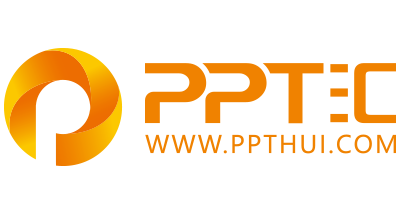 10000+套精品PPT模板全部免费下载
www.ppthui.com
PPT汇

PPT模板下载：www.ppthui.com/muban/            行业PPT模板：www.ppthui.com/hangye/
工作PPT模板：www.ppthui.com/gongzuo/         节日PPT模板：www.ppthui.com/jieri/
党政军事PPT：www.ppthui.com/dangzheng/     教育说课课件：www.ppthui.com/jiaoyu/
PPT模板：简洁模板丨商务模板丨自然风景丨时尚模板丨古典模板丨浪漫爱情丨卡通动漫丨艺术设计丨主题班会丨背景图片

行业PPT：党政军事丨科技模板丨工业机械丨医学医疗丨旅游旅行丨金融理财丨餐饮美食丨教育培训丨教学说课丨营销销售

工作PPT：工作汇报丨毕业答辩丨工作培训丨述职报告丨分析报告丨个人简历丨公司简介丨商业金融丨工作总结丨团队管理

More+
[Speaker Notes: 模板来自于 https://www.ppthui.com    【PPT汇】]